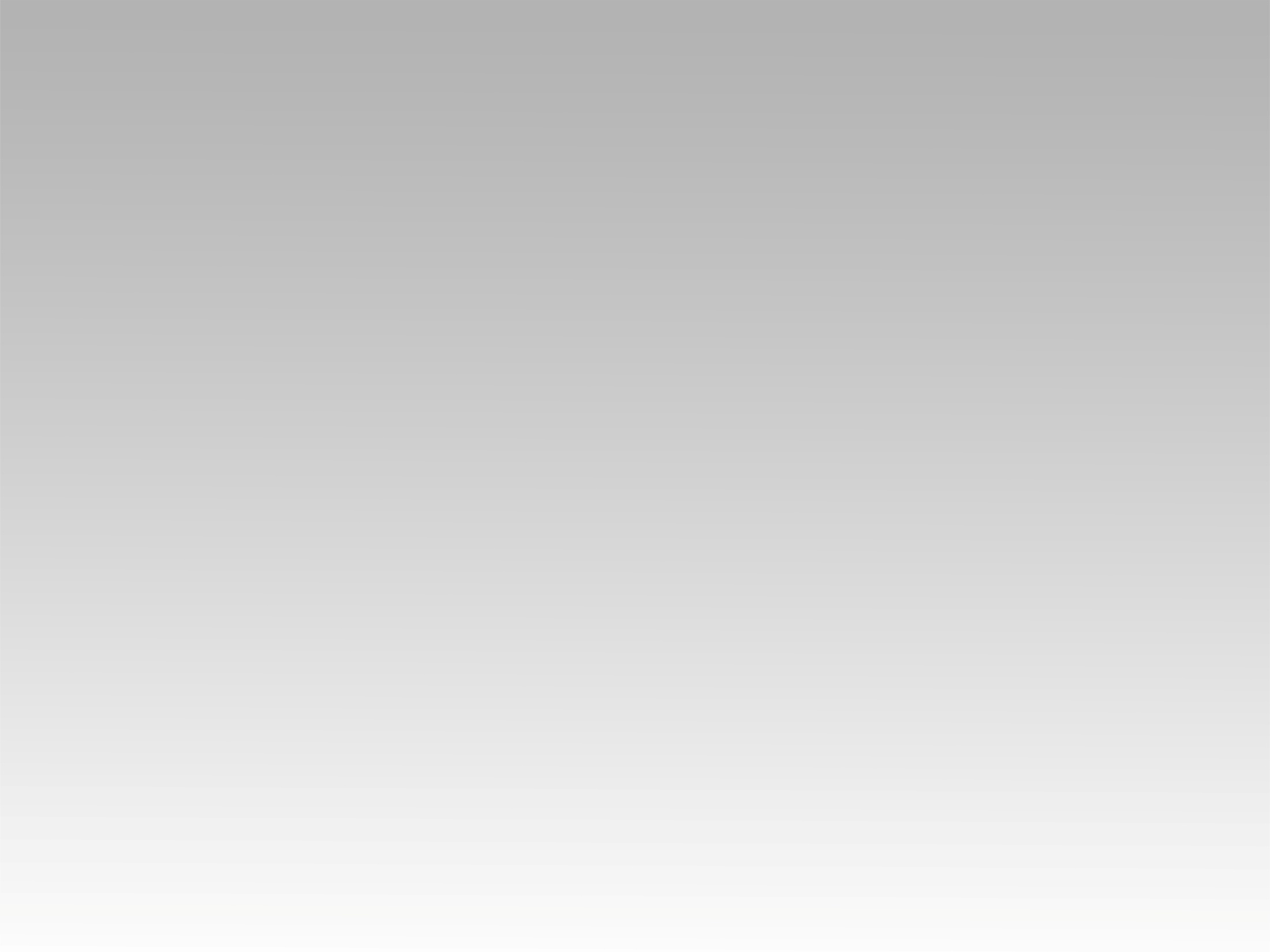 تـرنيــمة
ايوا شفتك في التجارب
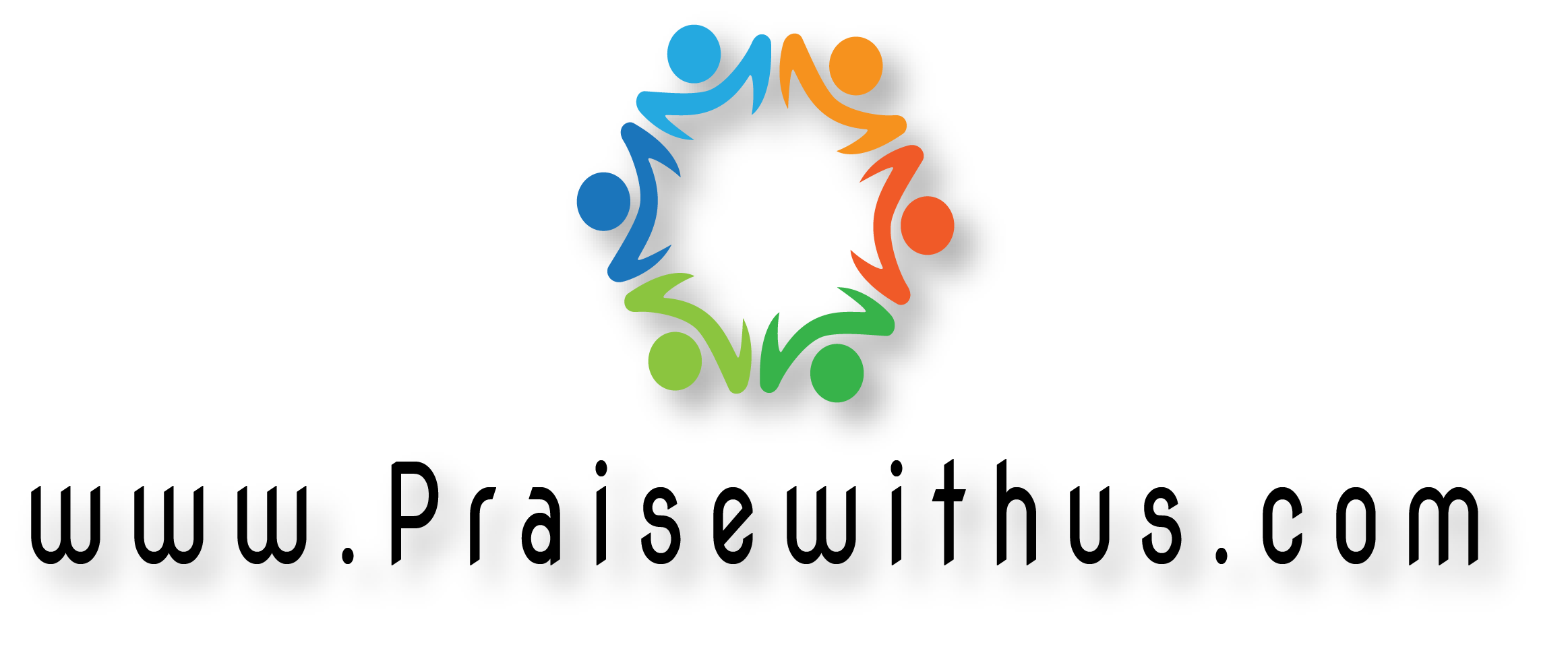 1-أيوا شفتك في التجارب 
وأنت بتدربني أحارب 
(كنت خايف من النهاية 
شفتك الأسد اللي غالب)2
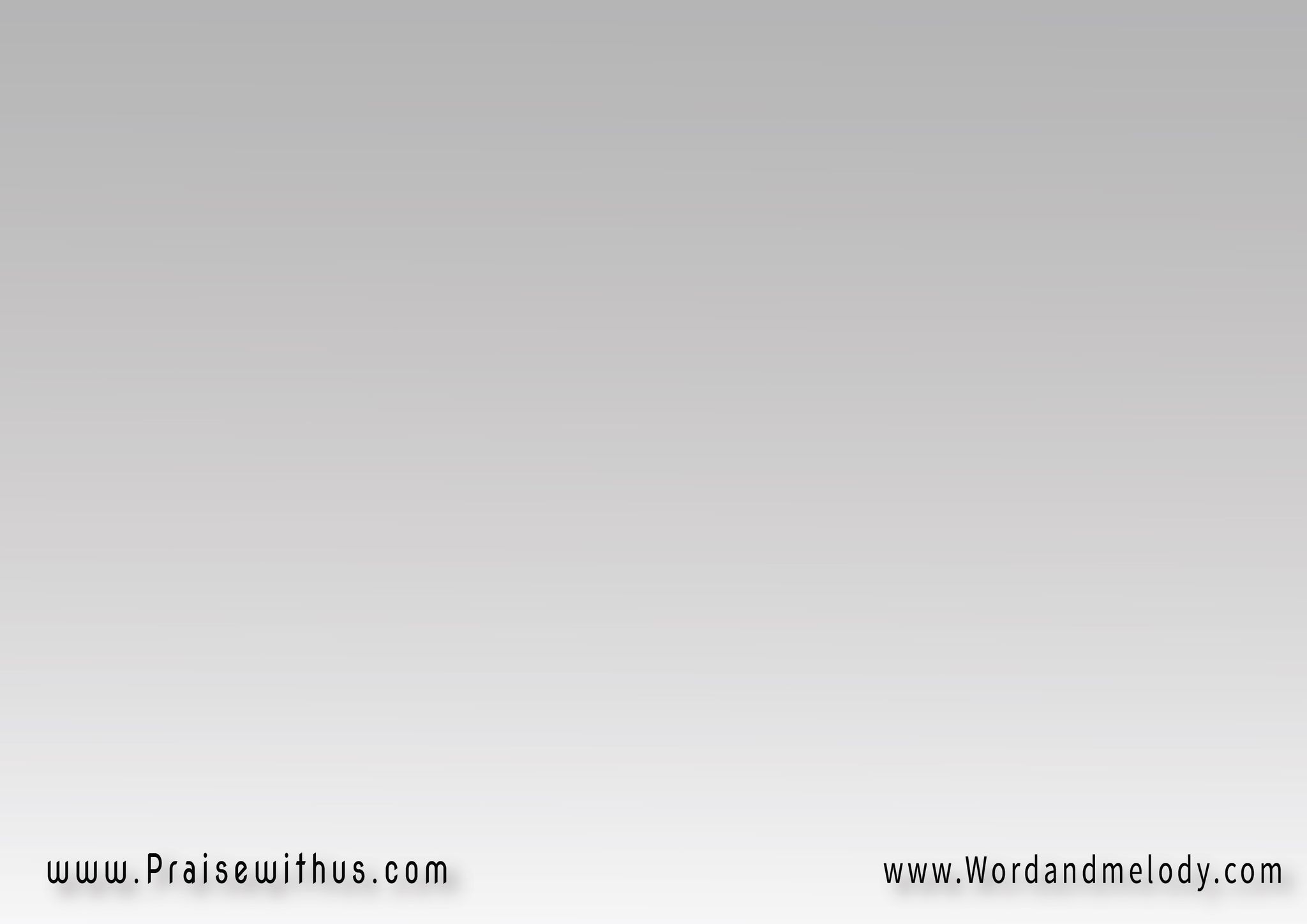 2-أيوا شفتك في أنحنائي 
وأنت بتشكل إنائي 
(كنت فاكرك مش دوايا 
شفتك العون اللي باقي)2
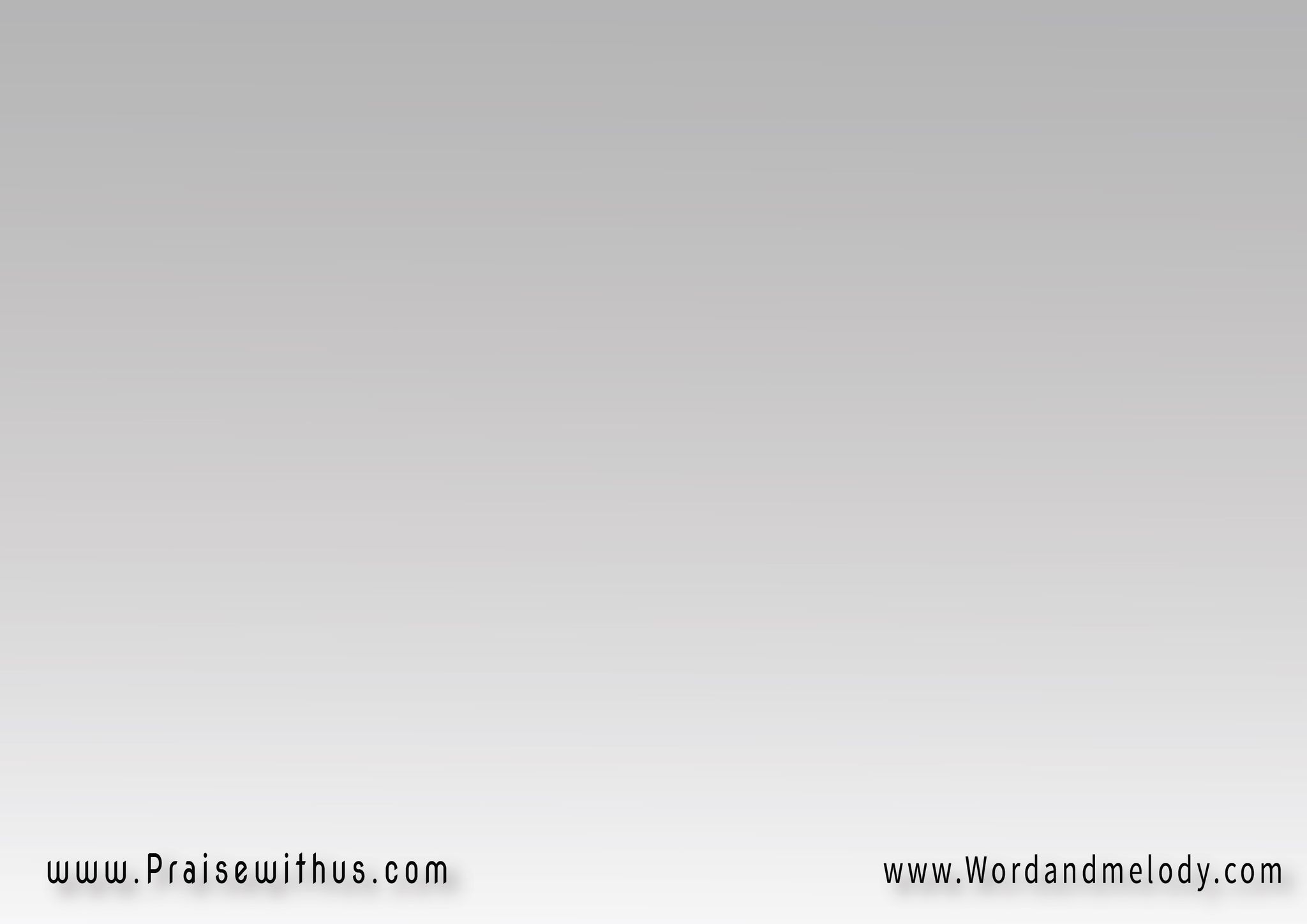 3- أيوا شفتك في الامام 
وقت لما عدوي خاب 
(كنت فاكرك مش معايا 
وأنت ماسك الزمام)2
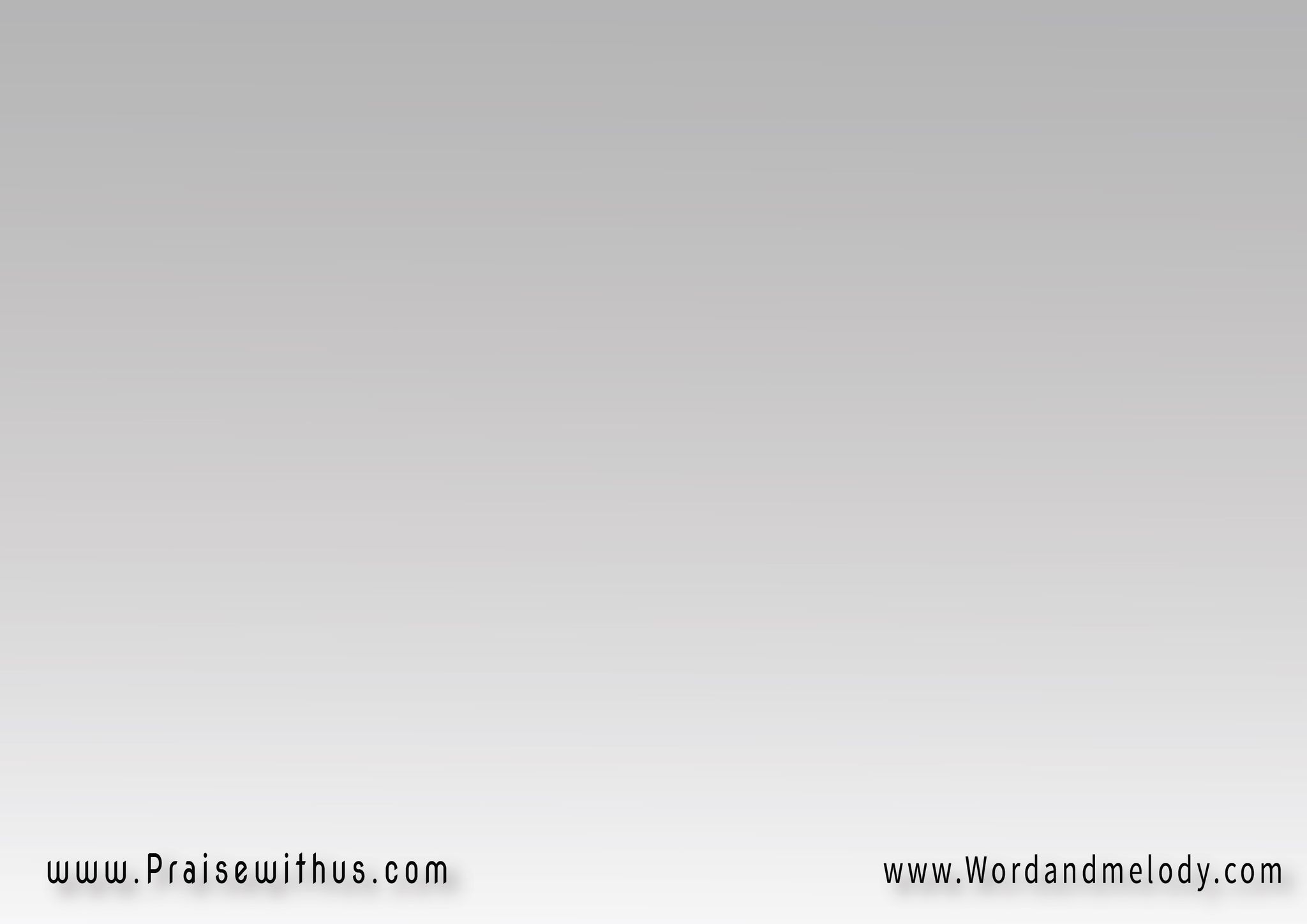 4- أيوا شفتك وسط ضعفي 
وأنت بتداوي وتشفي 
(كنت بسال عالحماية 
وانت بتحارب في صفي)2
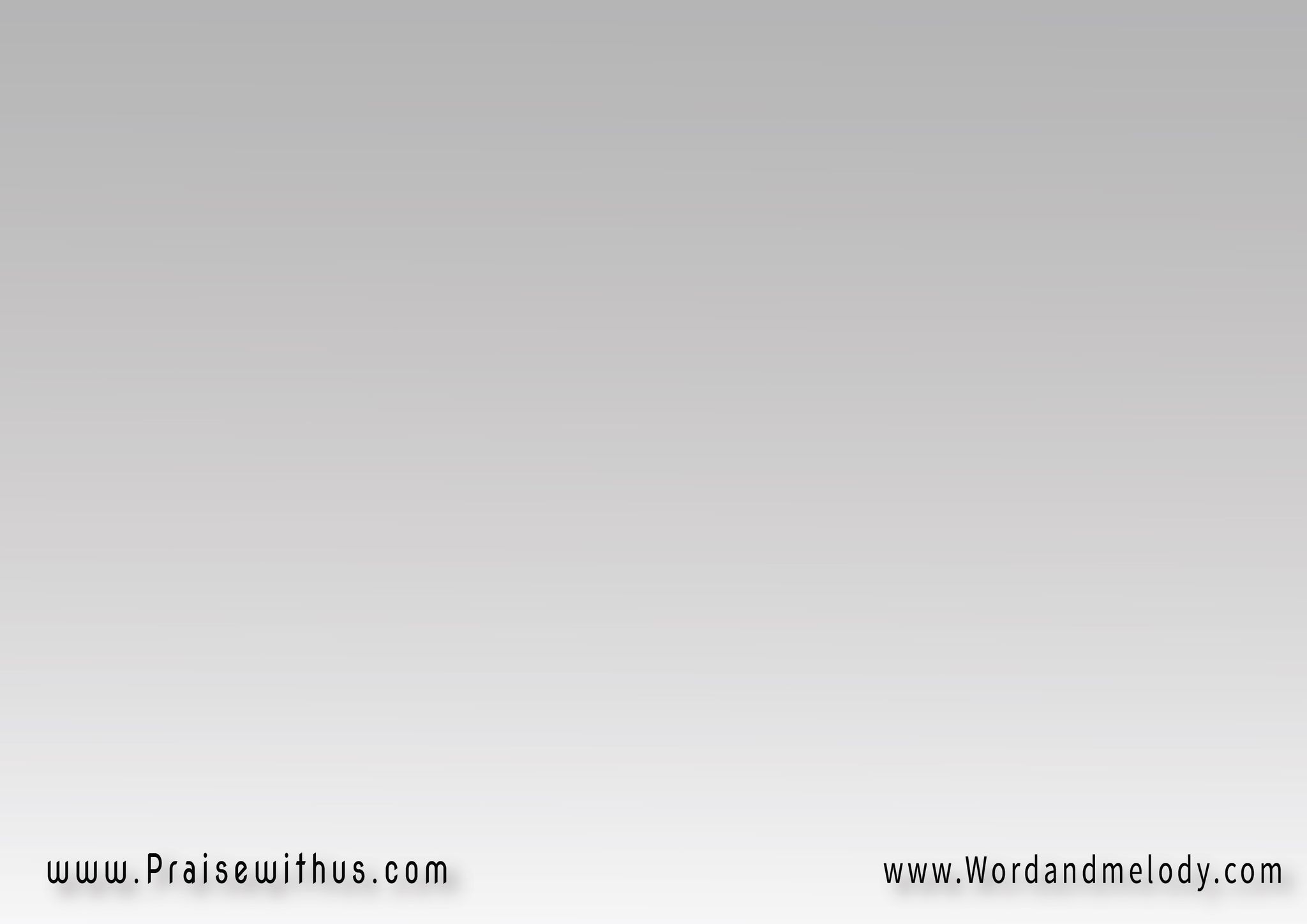 5- أيوا شفتك في إنتصاري 
وأنت بتغير مساري 
(كنت شاكك في العناية 
وأنت بترد أعتباري)2
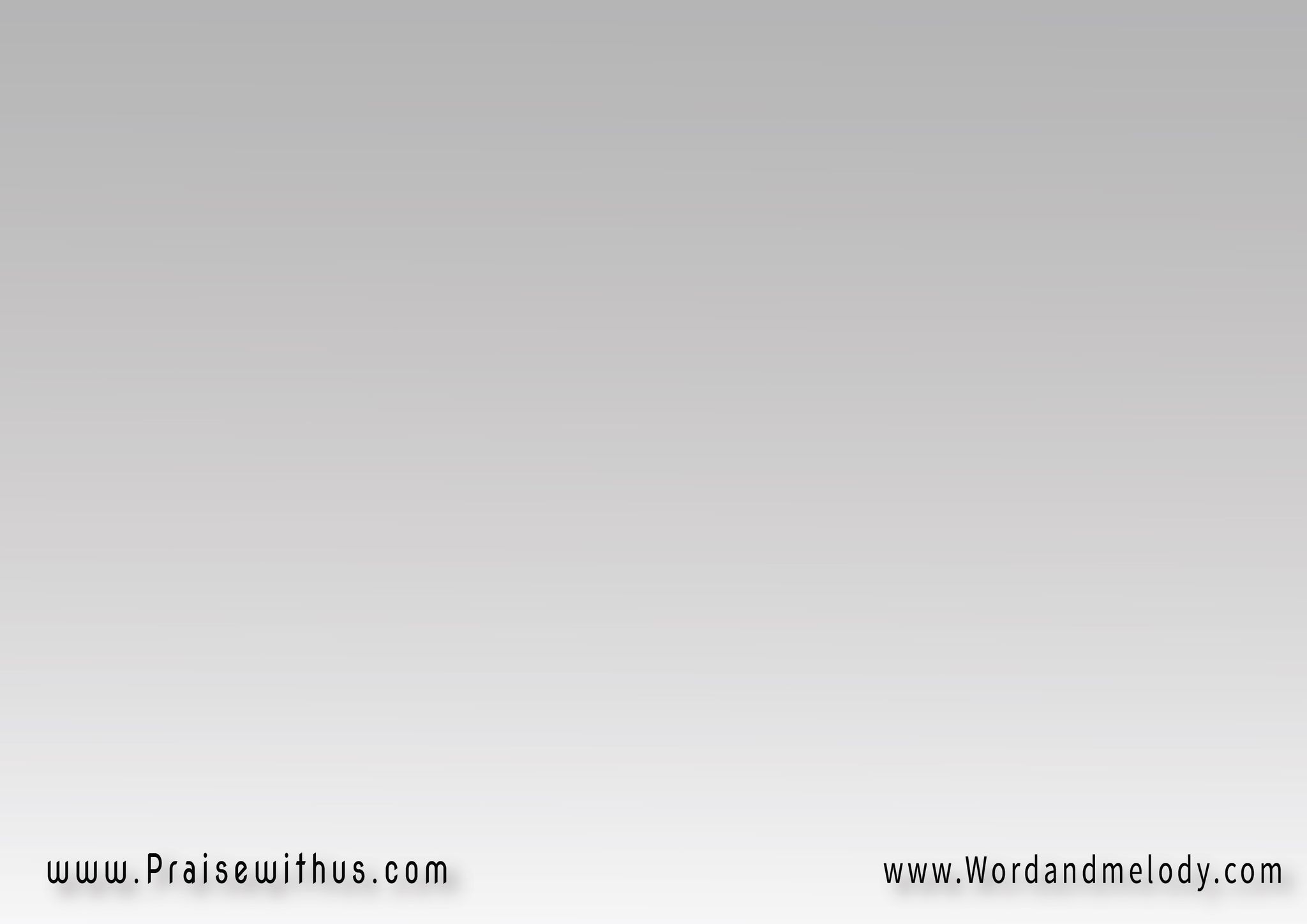 أيوا شفتك في التجارب 
وأنت بتدربني أحارب 
(كنت خايف من النهاية 
شفتك الأسد اللي غالب)2
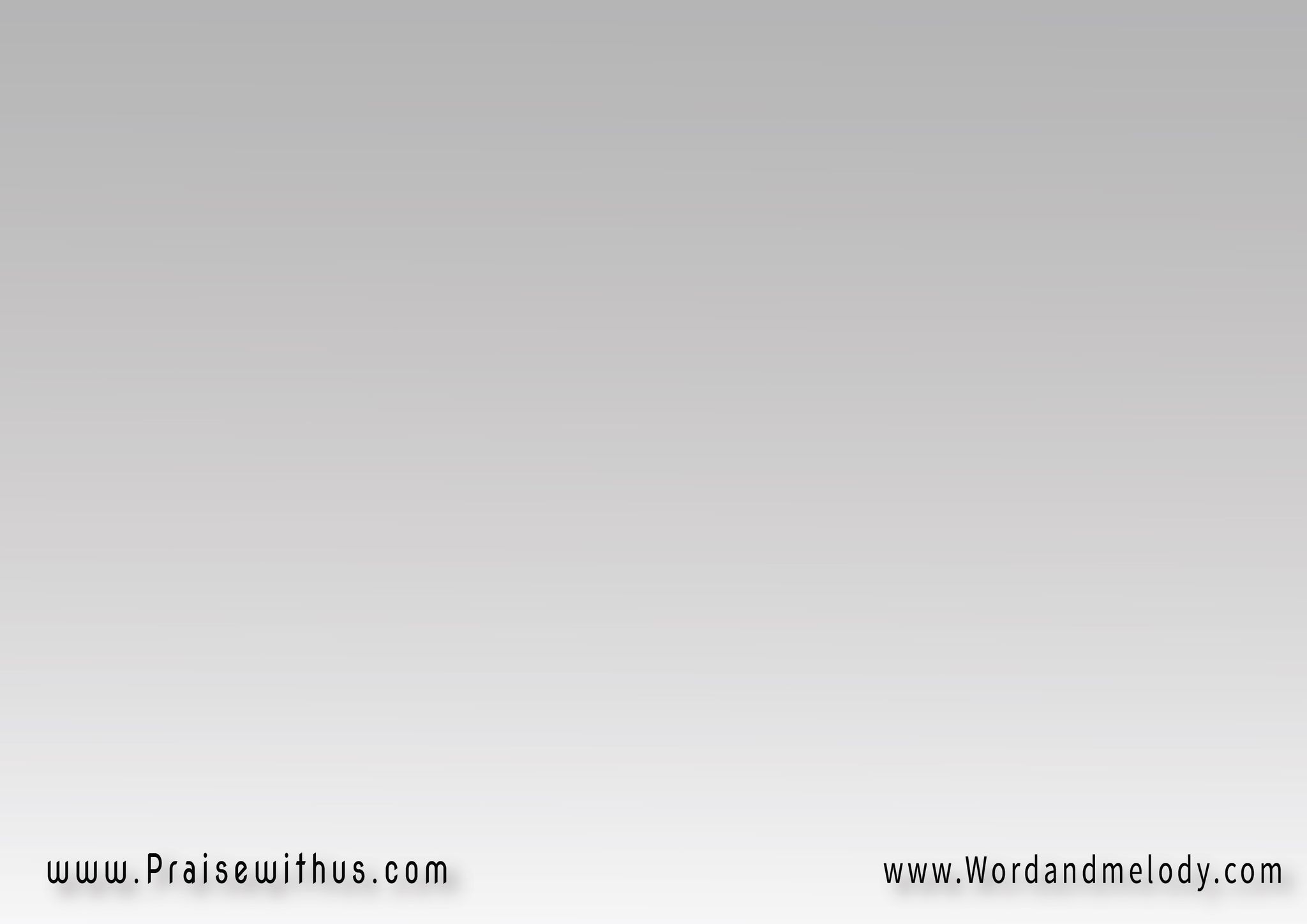 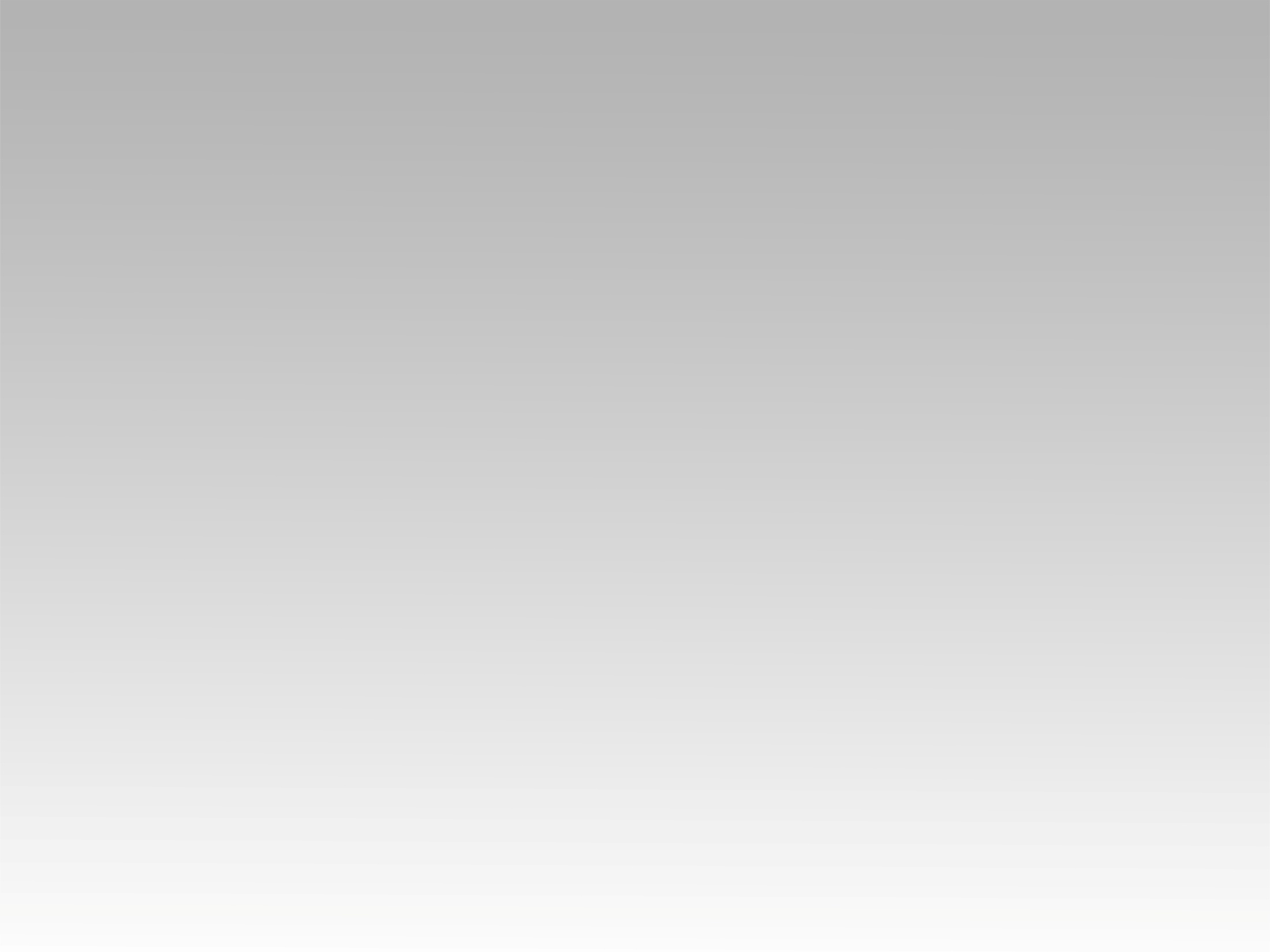 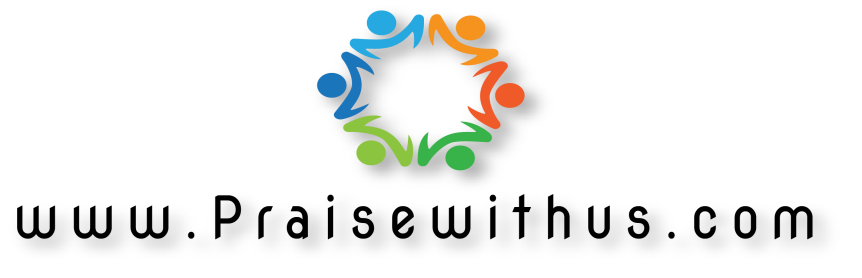